Around the World
Unit 8 Lesson 4
What will we be learning this class?
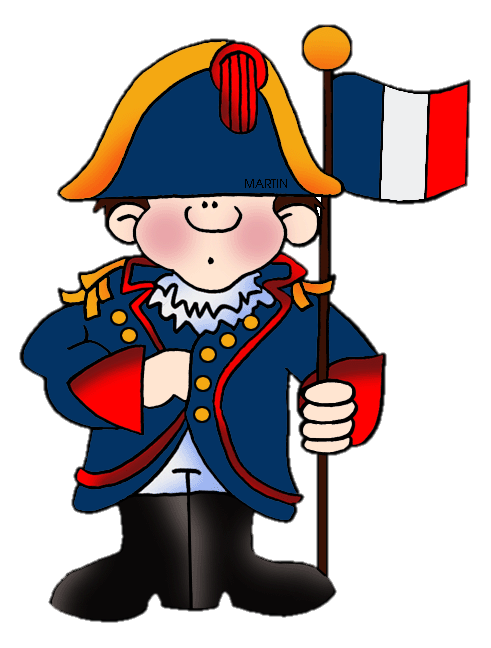 Comparing countries as a review
A review of the “ough” “augh” and “u_e” sounds
Reading about Travel!
Do you remember? What countries have we learned about?
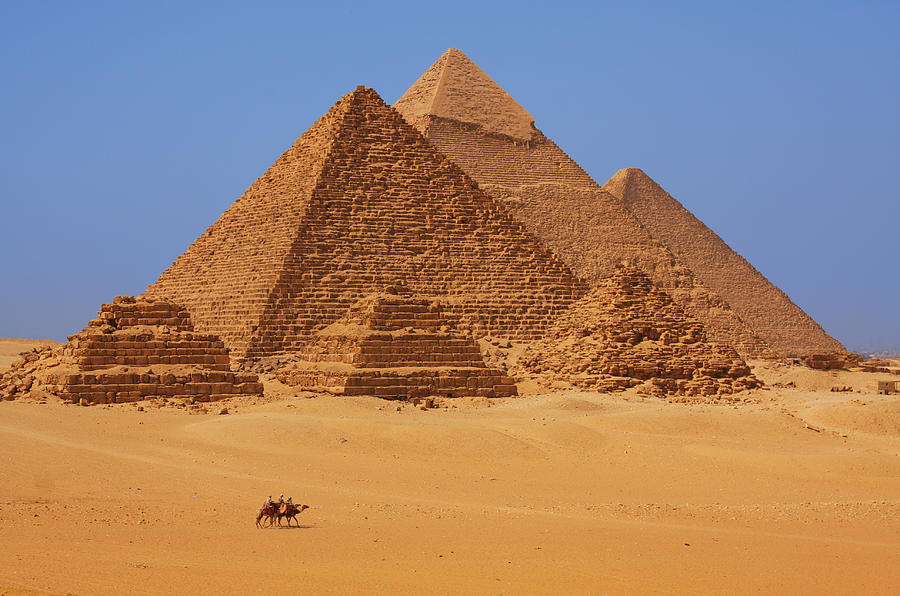 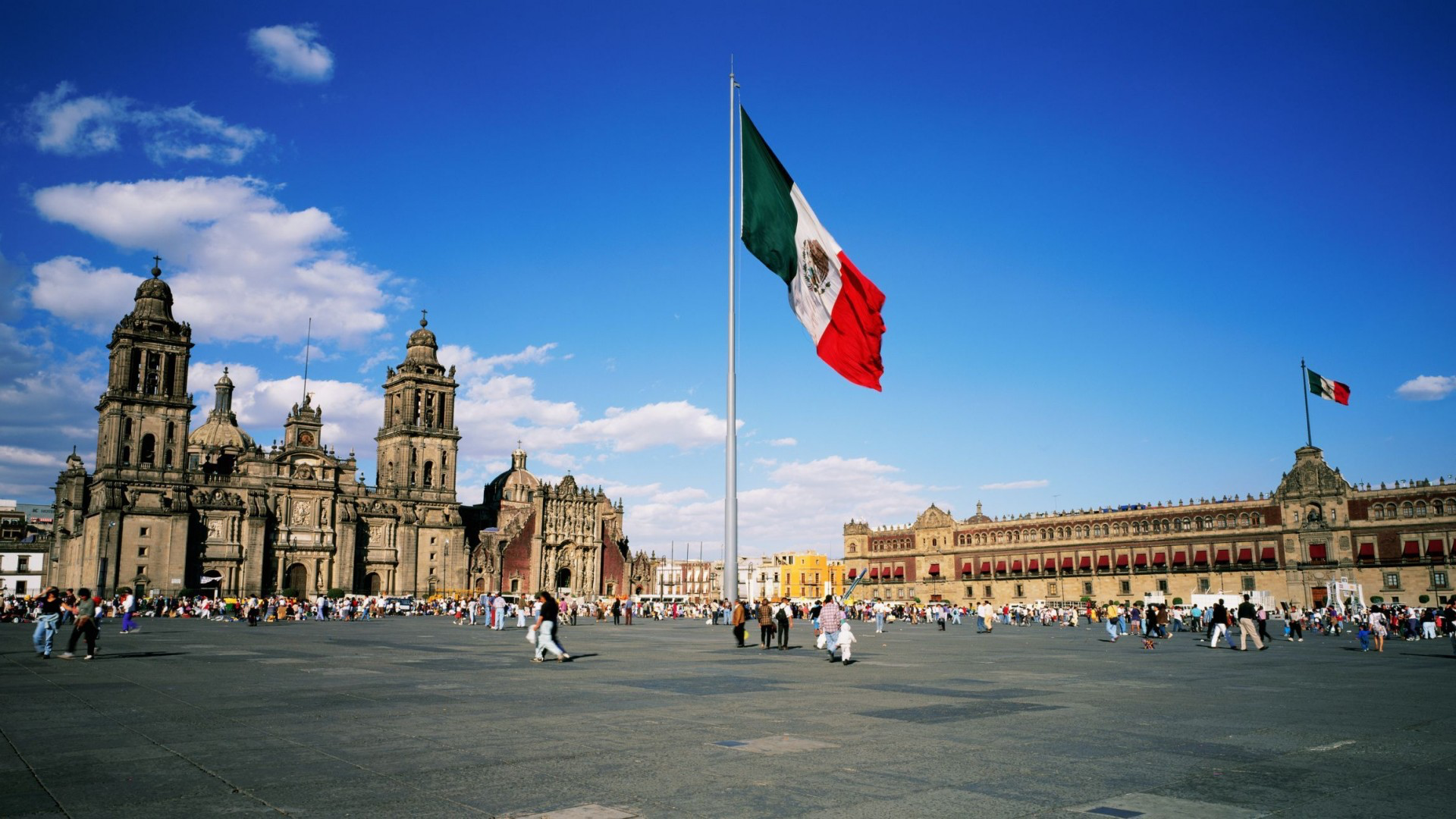 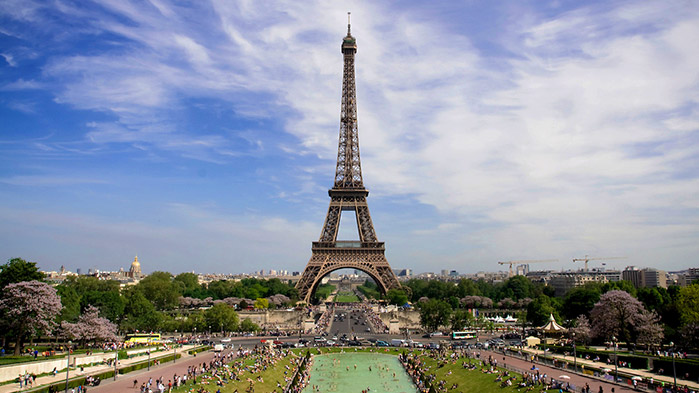 You are right!France,Mexico and Egypt.
What country did you like the best? Why?
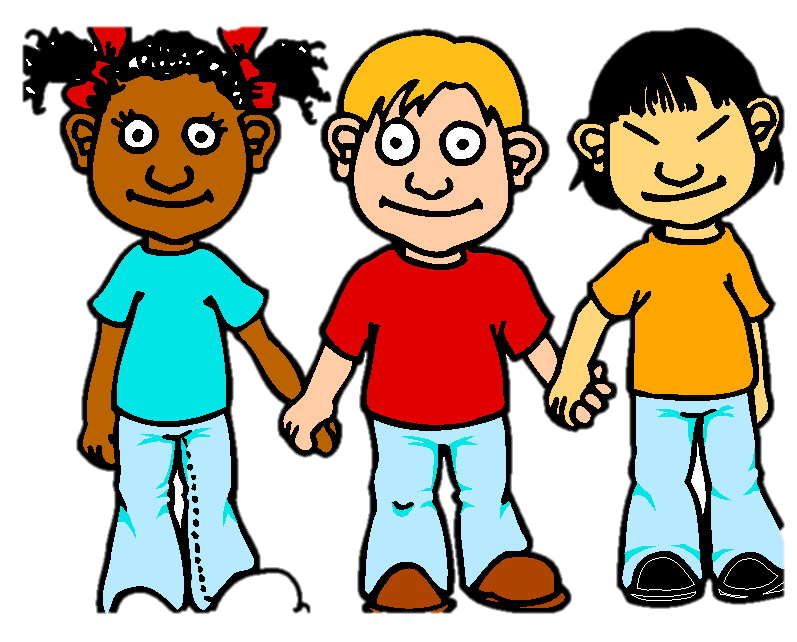 What special things are in Egypt? What do we call them?
Do you remember?What kinds of food do they like to eat in France?
Do you remember?What do people in Mexico like to eat?
Now we will compare.
To compare is to see what is the same about two people, places, or things.
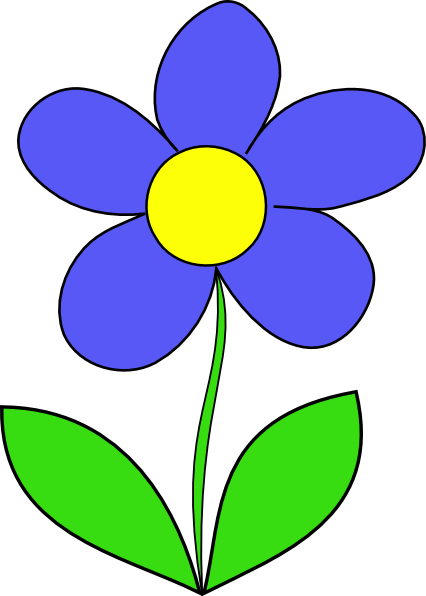 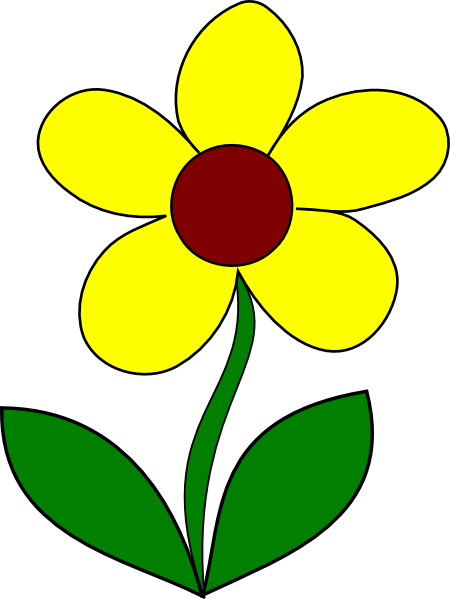 For example, we will compare these flowers.
Both are tall.
Both have green stems.
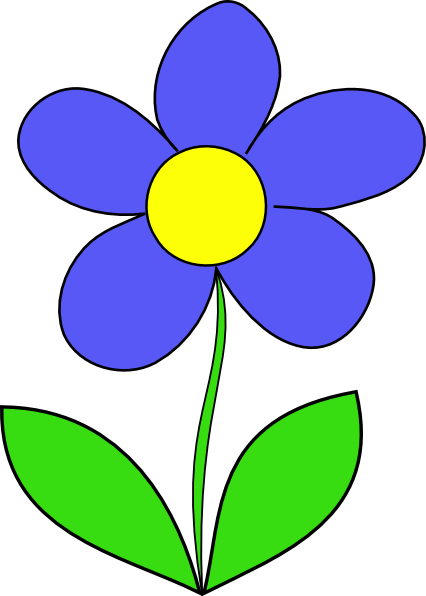 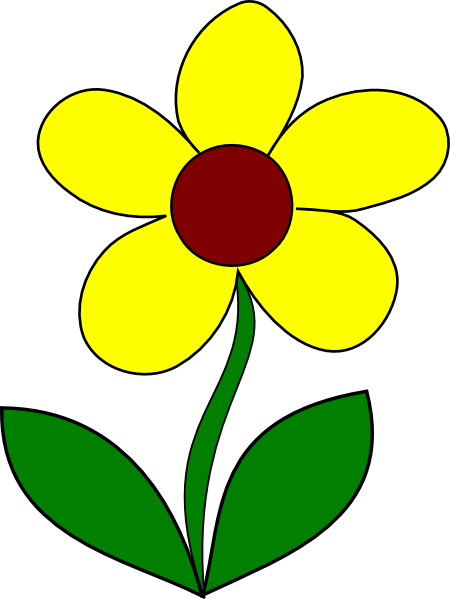 Can you compare the countries of Mexico and France?
What is the same, or similar, between the two countries?
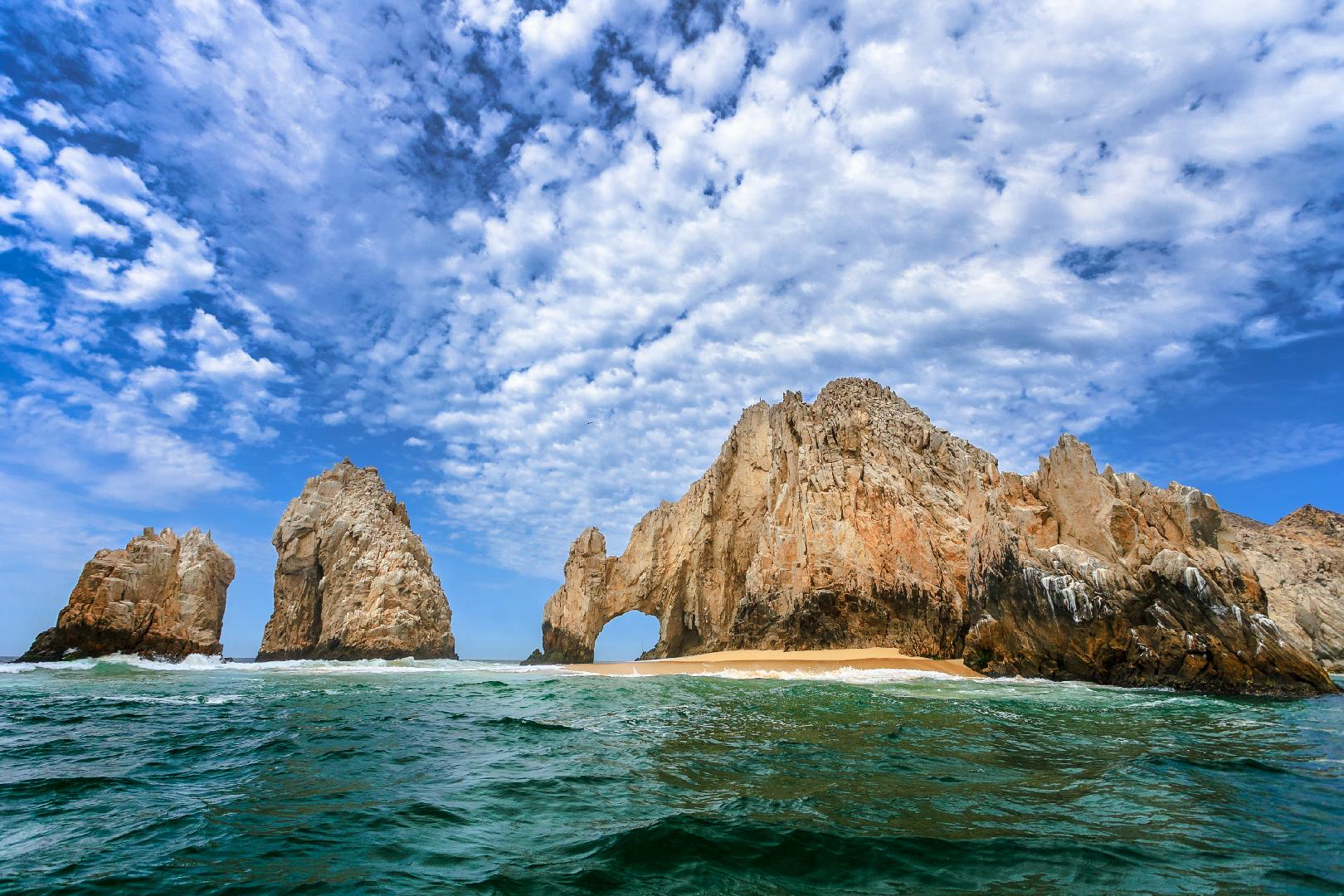 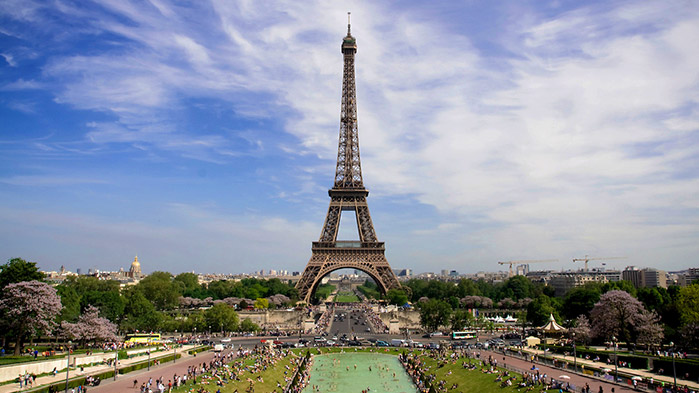 Great work! Let’s do it once more.
Compare the country of Egypt with Mexico!
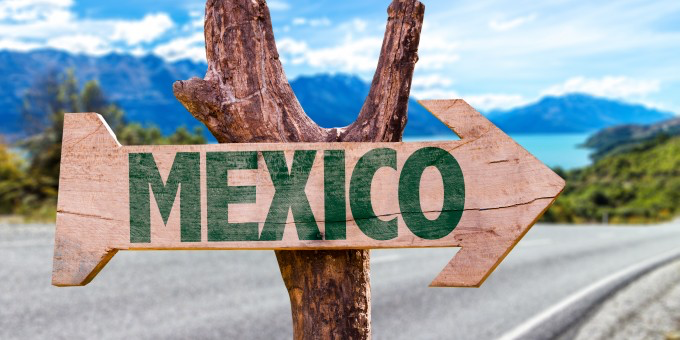 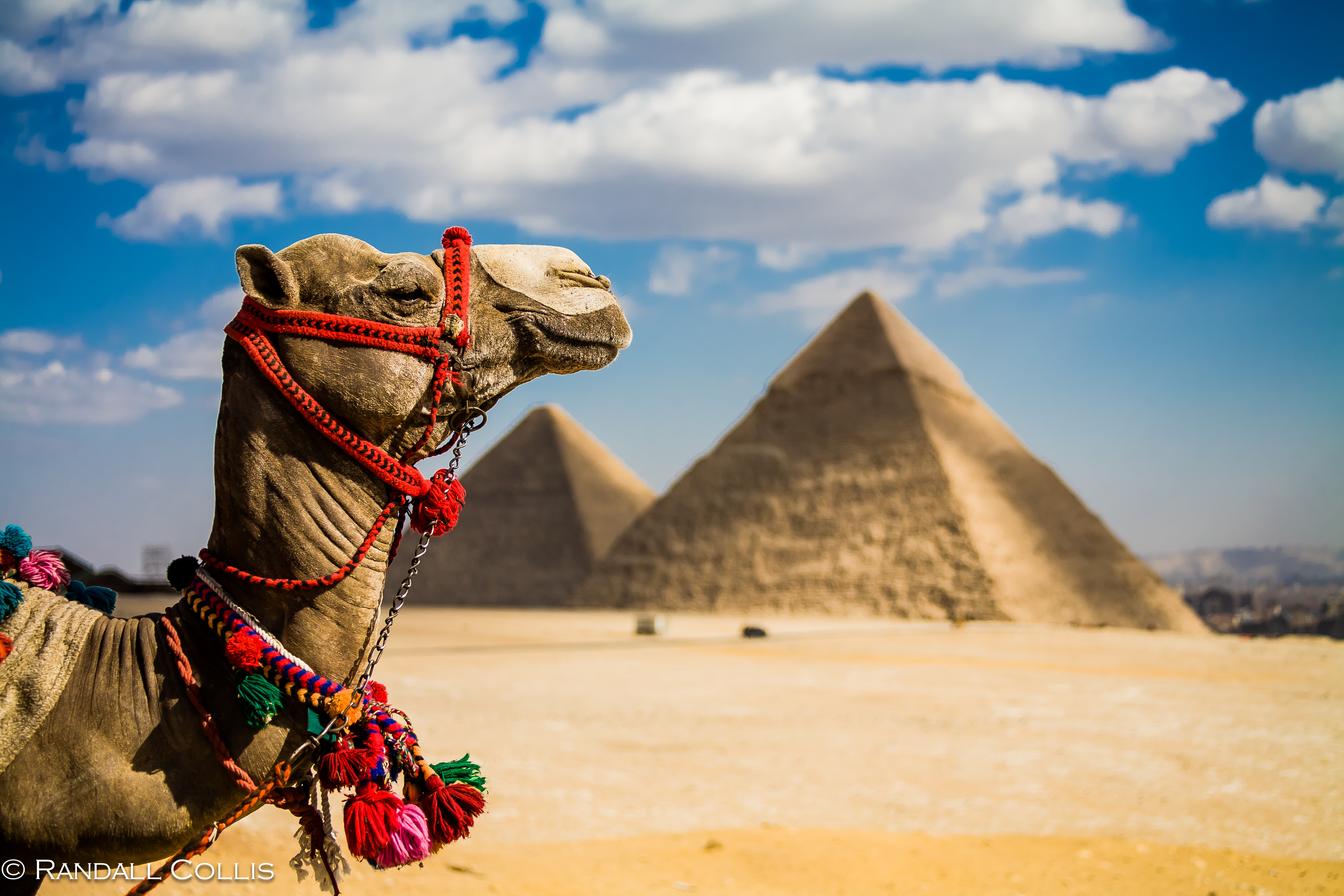 Great answers! You are great at comparing.
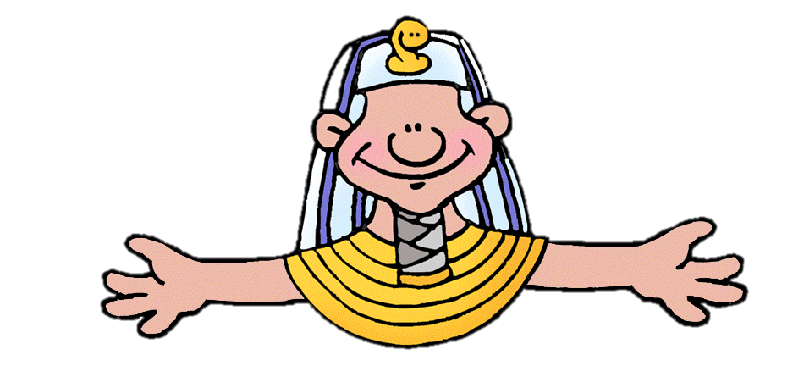 How do you travel to different countries?
Do you take a car, a plane, a train, or a bus?
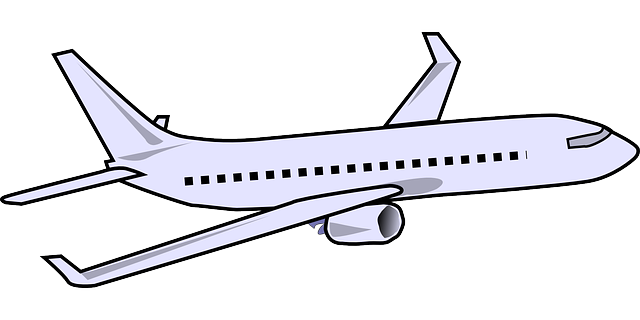 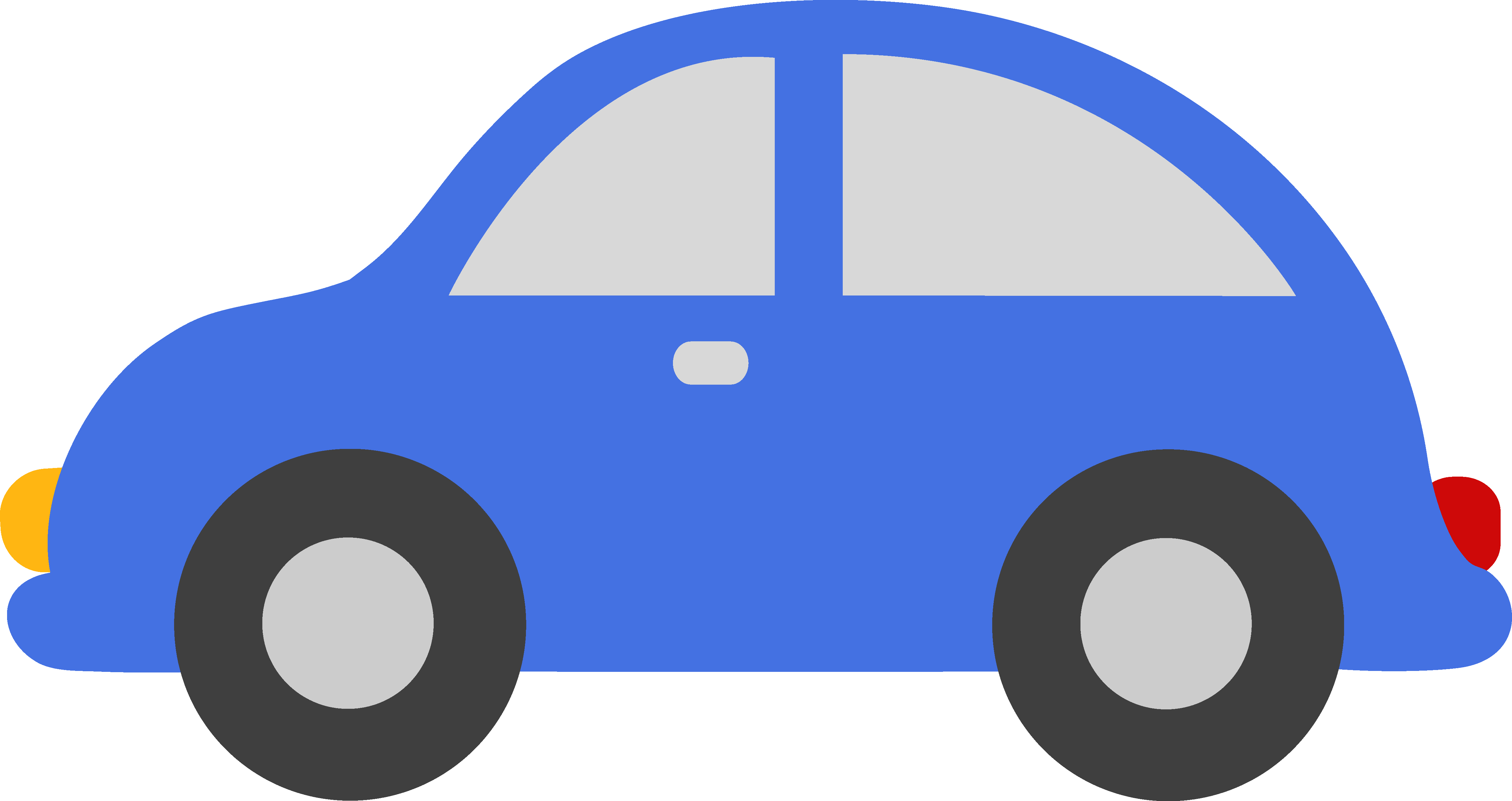 We are going to read a book about using the Airport!
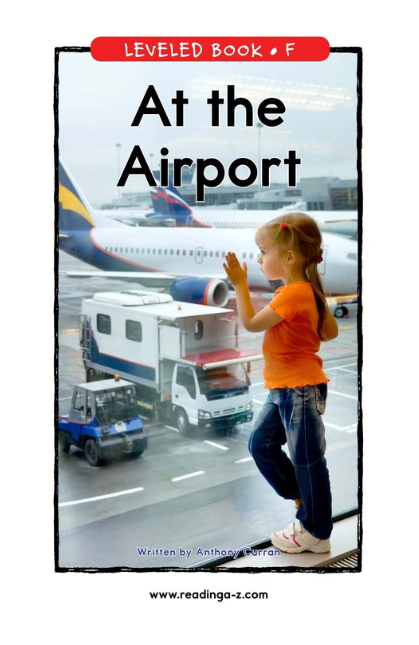 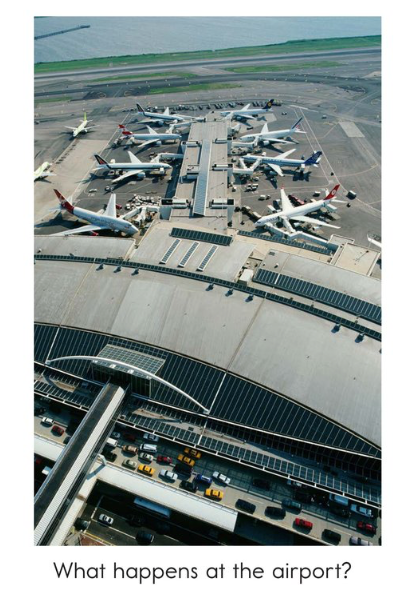 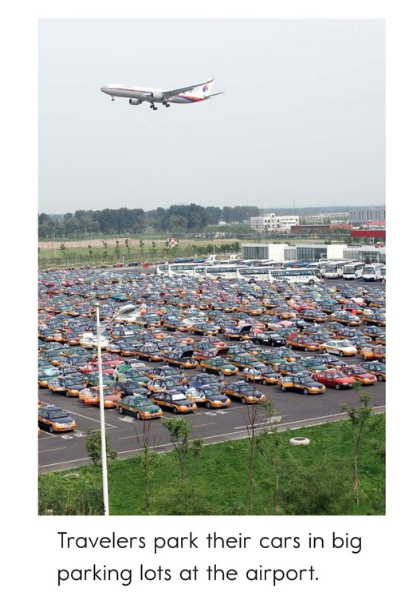 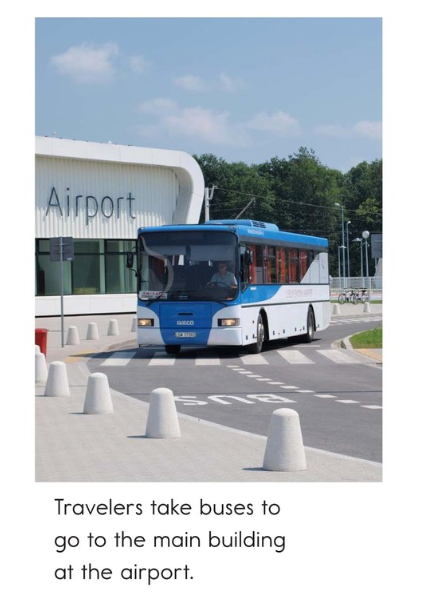 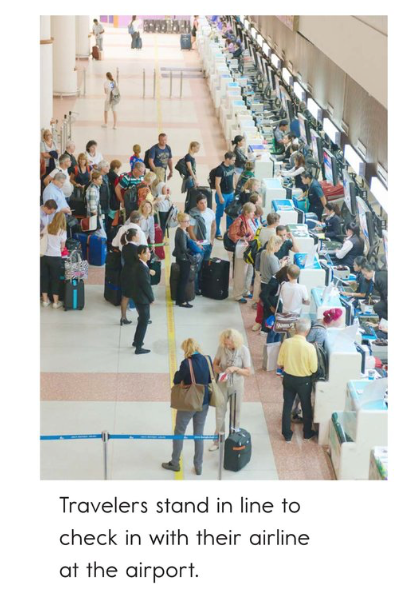 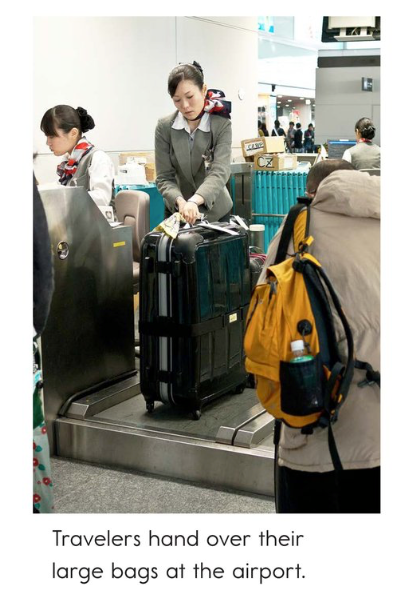 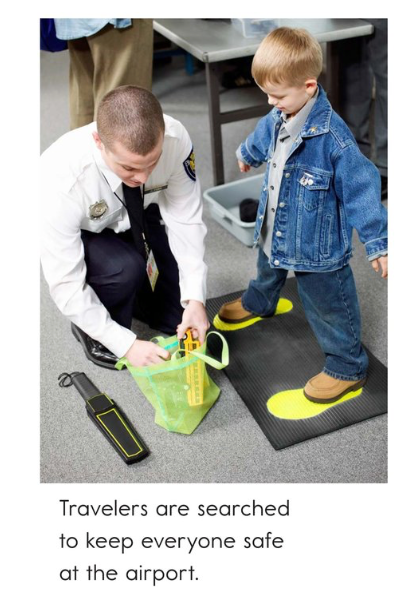 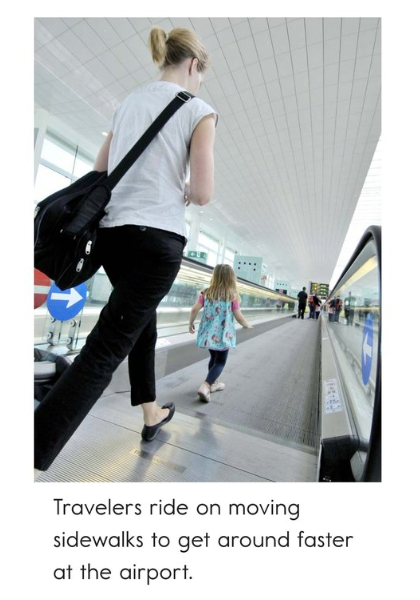 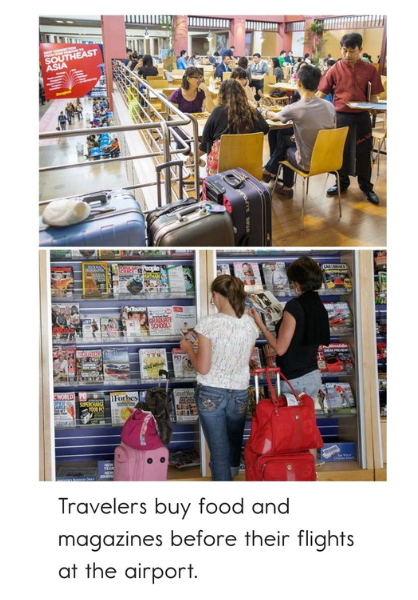 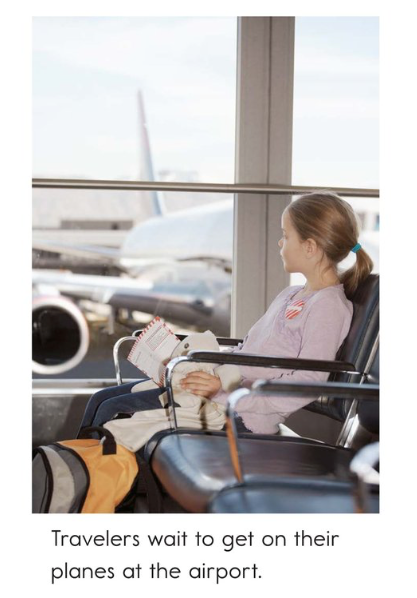 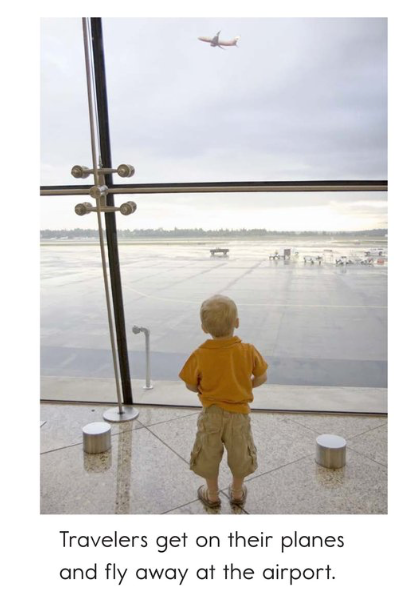 Nice reading!
Have you taken an airplane before?
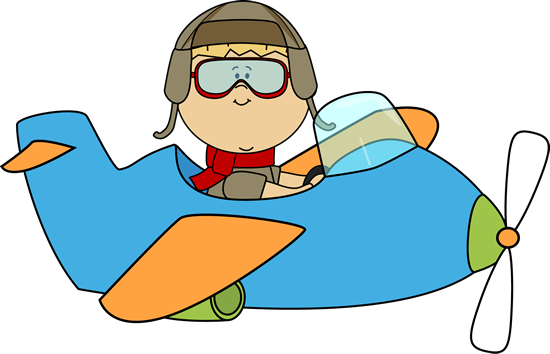 Review
Now we will review our sounds from this unit.
“Ough”“Augh” “U_e”
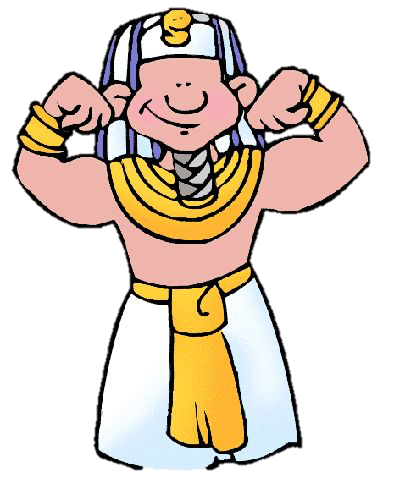 Fill in the blanks for the U_e words.
The Egyptian pyramids are ________.

I rode a _______ through the desert.
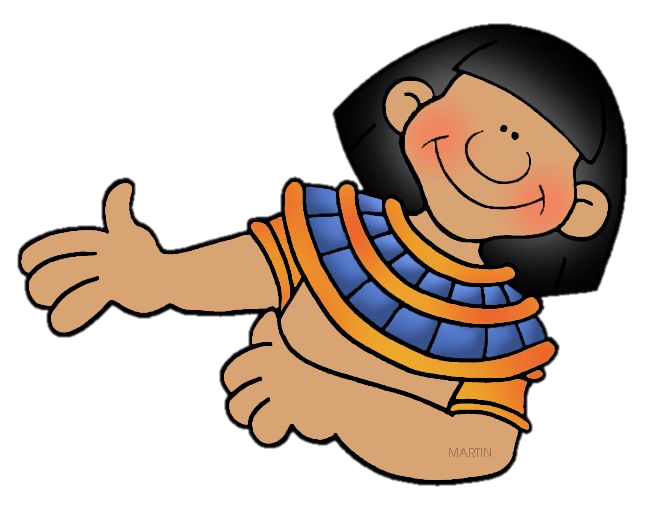 Write a sentence using a “u_e” word
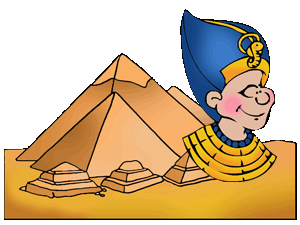 Fill in the blanks for the “ough” words.
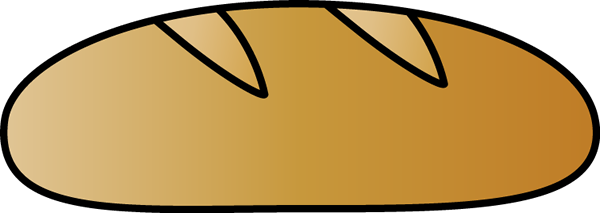 Knead the ______________ to make the bread.


He kicked the ball ________________ the window.


The road was ______________ and rocky.
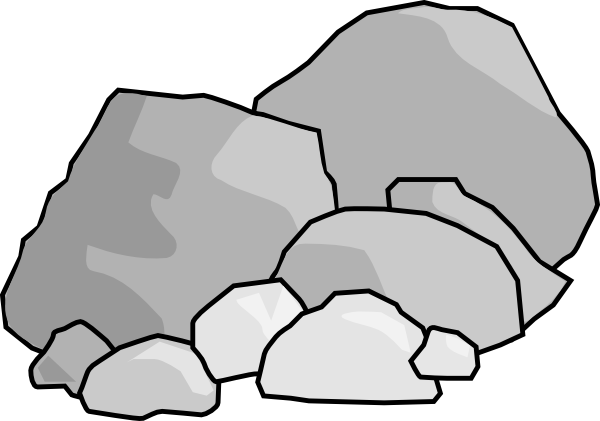 Fill in the blanks for the “augh” words.
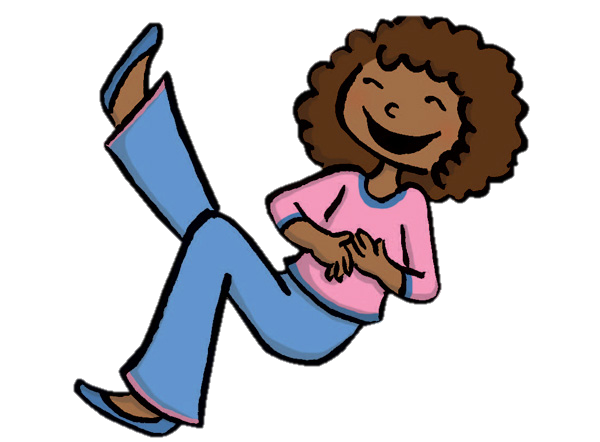 My brother is funny, he makes me _____________

We went fishing and _____________ a fish!
She is her father’s ________________.
Great, that was fun. What did we learn today?
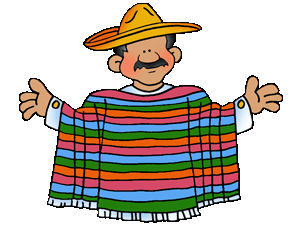 A review of France, Mexico and Egypt
Learning to compare
Reading about the Airport
A review of “ough”, “augh” and “u_e” words
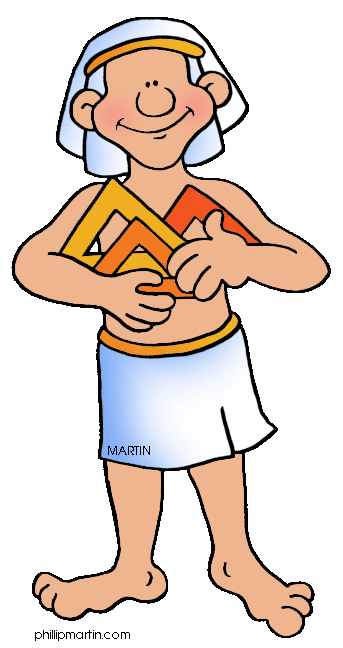 Let’s look at the homework now.
Do you have any questions?
Thank you for a great class today.
We will see you next time!
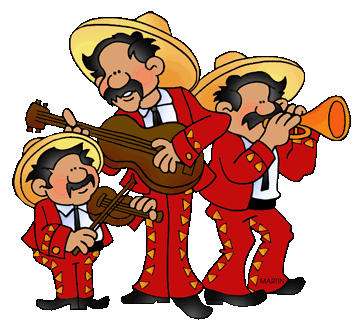